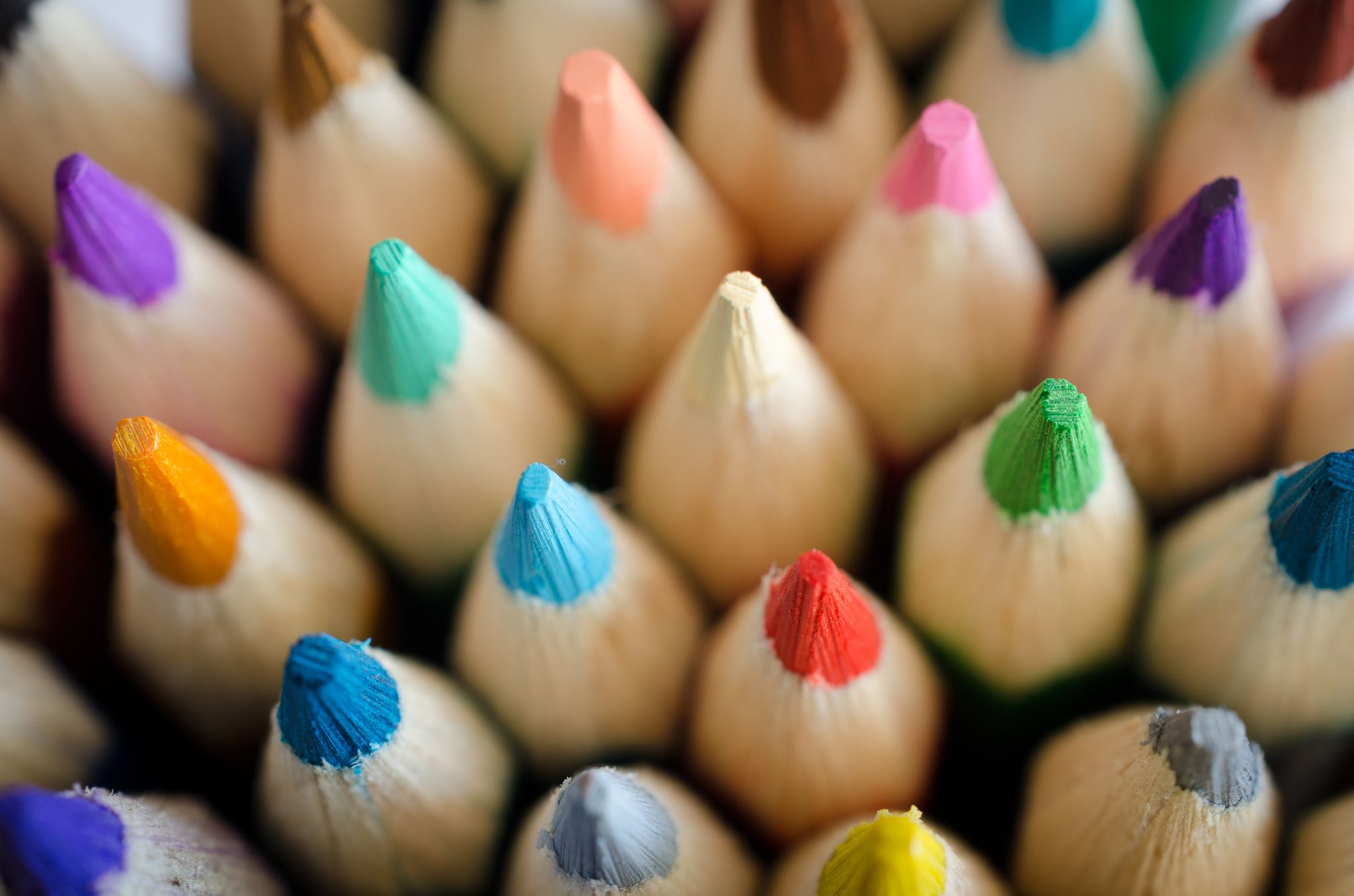 Biesbroek’s Class 1/2
Friday, April 24, 2020
Table of contents
Morning message
Hello Grade 1/2s,
Happy Friday! I hope you were able to add some events into your writing yesterday. Today we will be looking at the ‘ur’ controlled vowel, we will read Tops and Bottoms and use it to help write a good beginning of a story, and we will be learning about 3D objects.
Happy Learning,
Mrs. Biesbroek
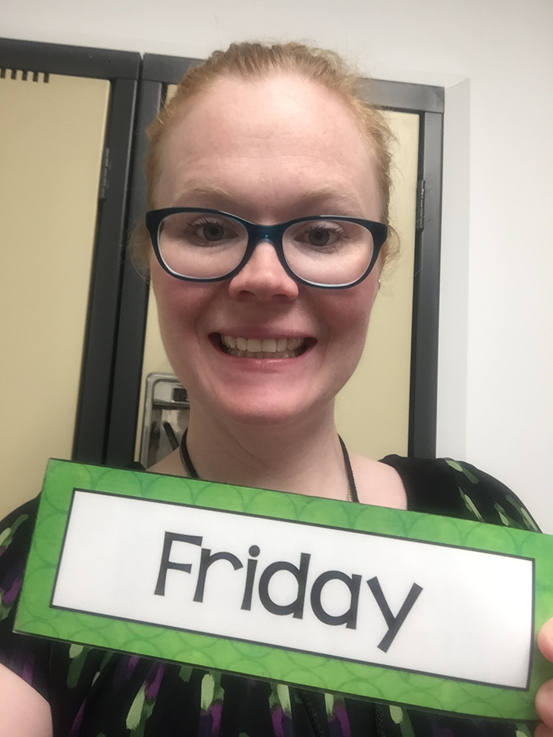 Word work
Step 1
Click and watch the video.
Step 2
Read a book from home or on RAZ kids.
Find any ‘ur’ words in your book. Remember you can break down words using Chunky Monkey. 
Step 3
Share what words you found with a parent or share it with Mrs. Biesbroek in an email.
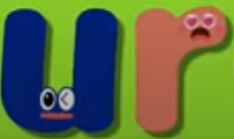 I can apply a variety of strategies to help solve words.
Reading
Step 1
Click and watch the video about retell and focus on the beginning discussion.
Step 2
Click and watch Mr. Braico reading Tops and Bottoms. Think about the beginning of the story. 
Step 3
Reading a beginning of a story gets you ready for the rest of the book. It helps introduce you to the characters and the setting of the story. What happened in the beginning of Tops and Bottoms? 
Write your answers in BrainPop Jr.
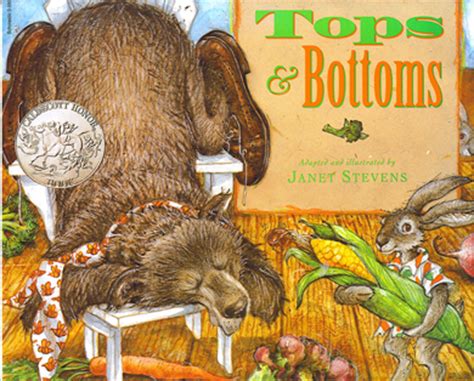 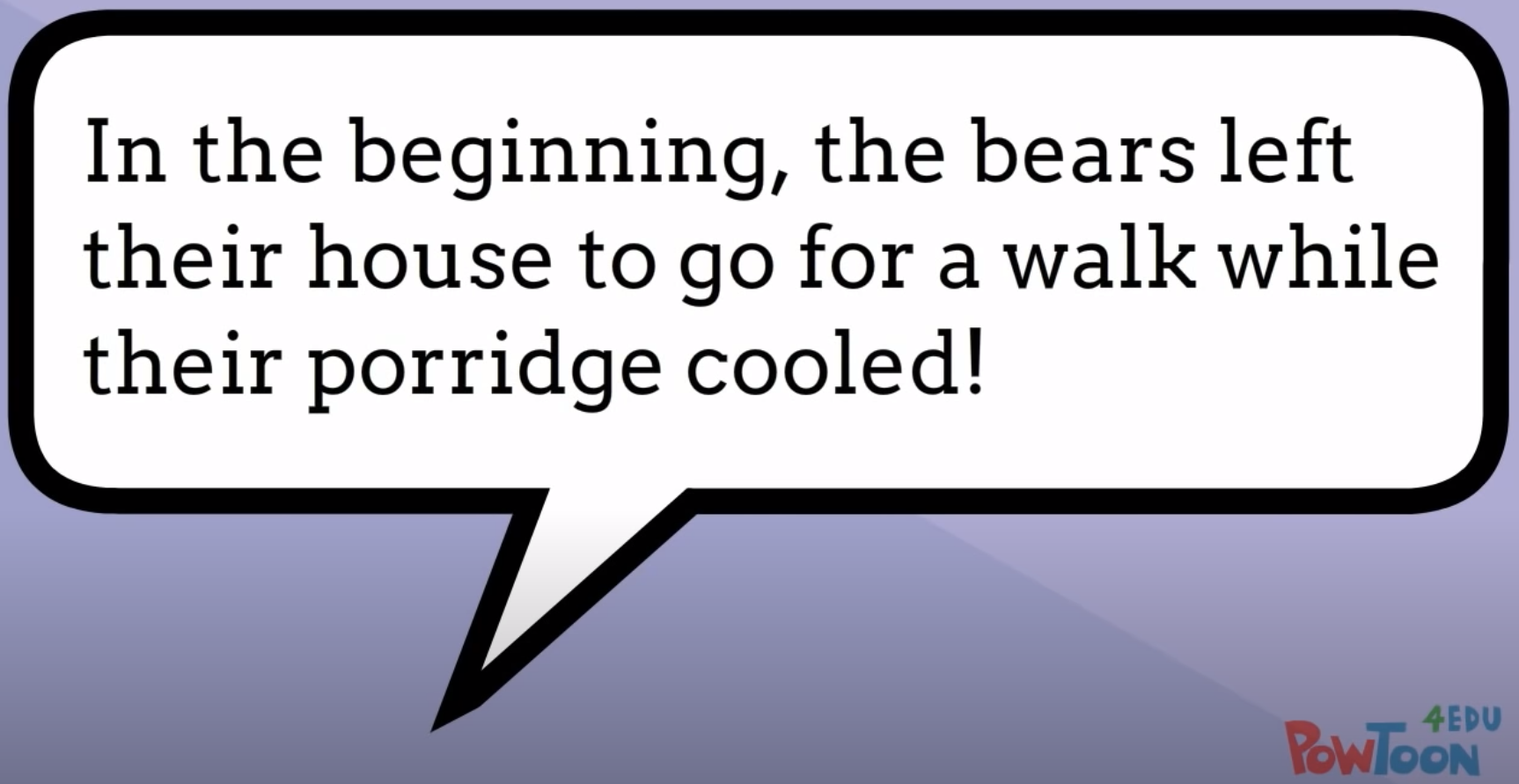 I can tell or represent the beginnings of stories.
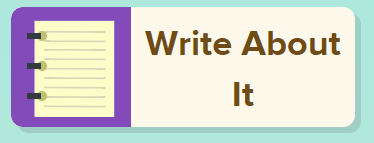 Writing
Step 1
Click the video to learn more about writing a story but focus on the introduction or beginning part.
Step 2
Today, we will be making the beginning of our story meaningful. Look back at your writing. Did you make sure to introduce your characters? Did you describe the setting? Can you capture your reader’s attention with a big event?
Step 3
Open the “My Story” document. Make sure you introduce your characters and the setting. Add a strong and interesting start to the beginning of your story. Remember to save your work.
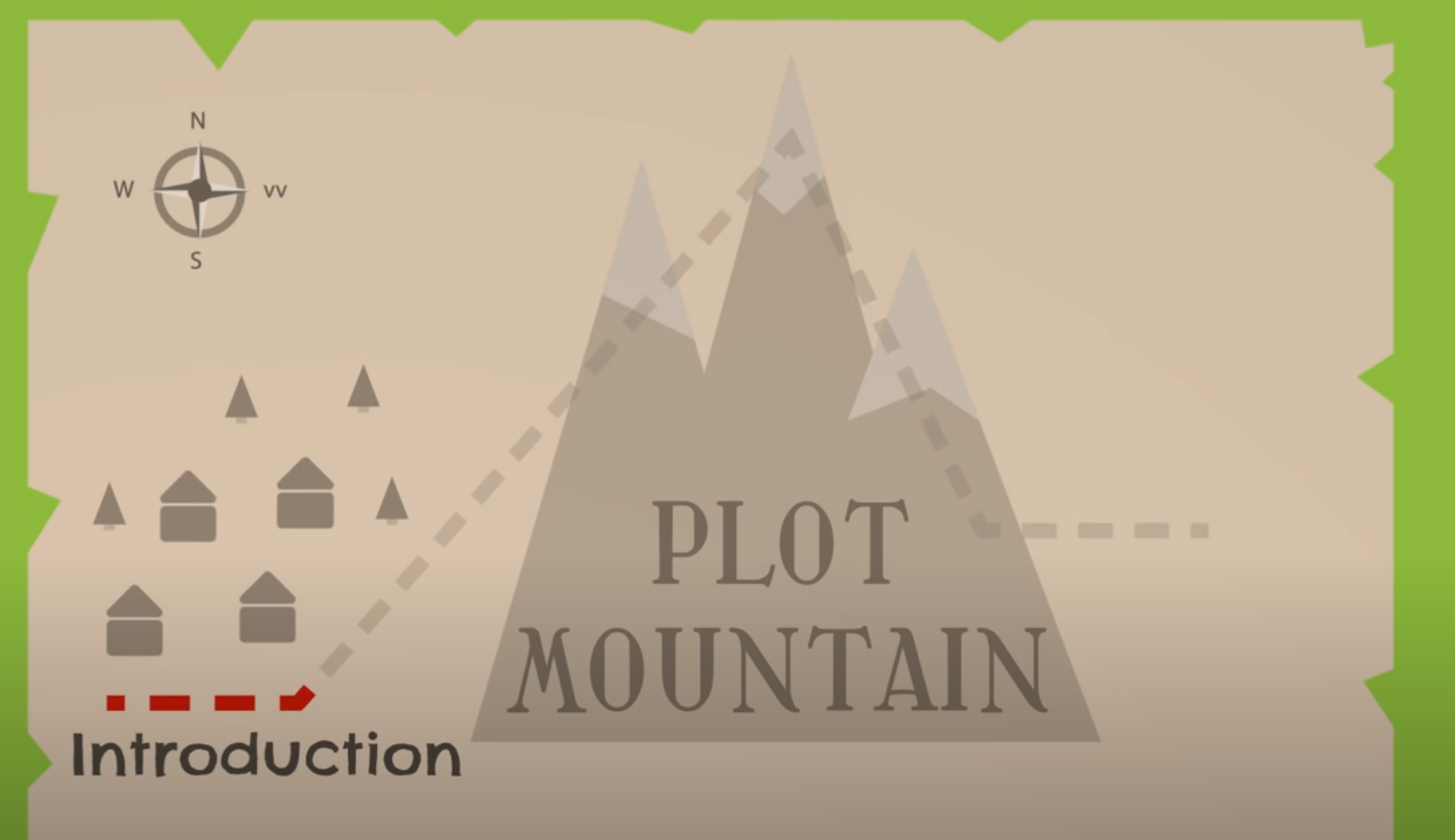 I can create a beginning of a narrative story.
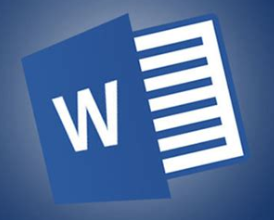 Math
Step 1
Click the video to learn more about 3D Objects. 
User: westminster1
Password: westie1
Step 2
Do the EASY or HARD quiz found under the video.
Step 3
Slide the correct shapes to make the object. 
Match the shapes to the real-world objects.
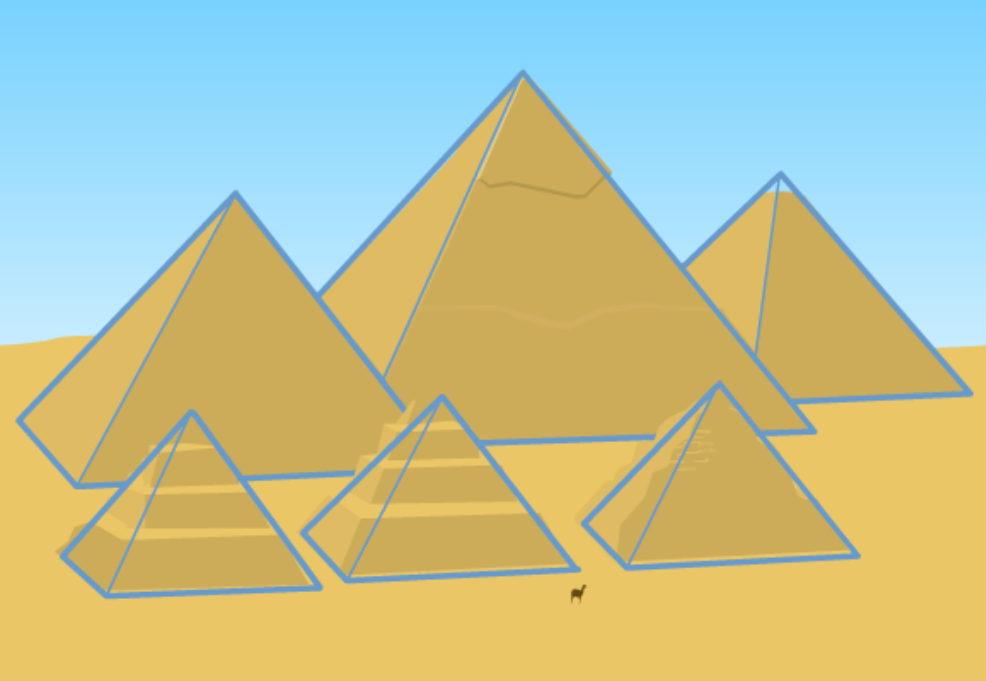 I can identify and sort 3D objects based on attributes.
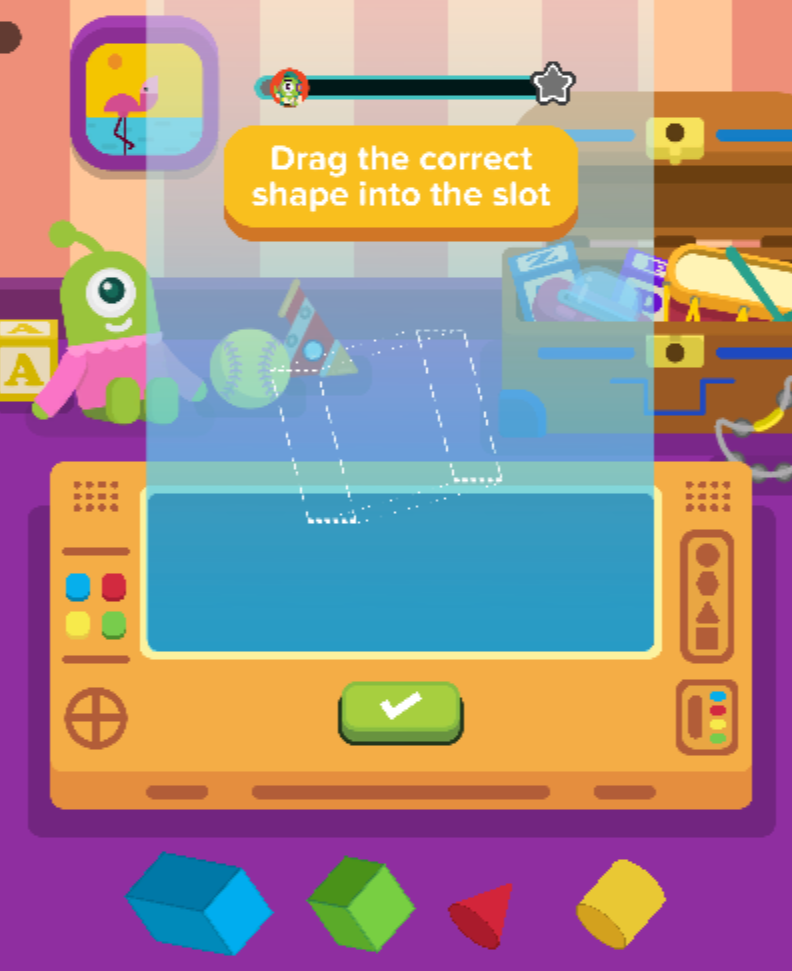 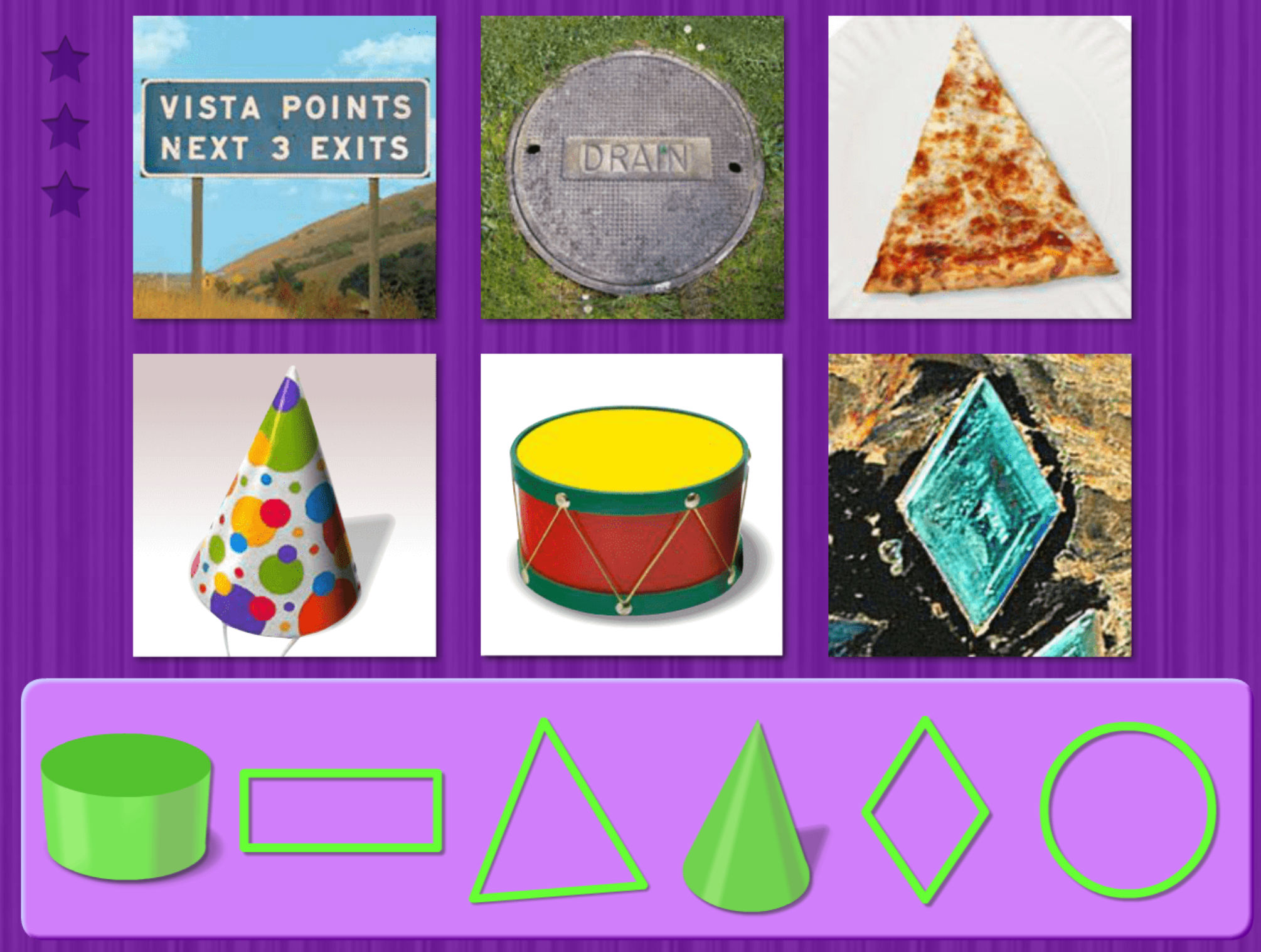 DAILY PHYSICAL ACTIVITY
Choose one (or more) activities for your DPA.
GoNoodle
Fresh Start Fitness
Maximo
Calming Down
Mrs. McIntyre DPA
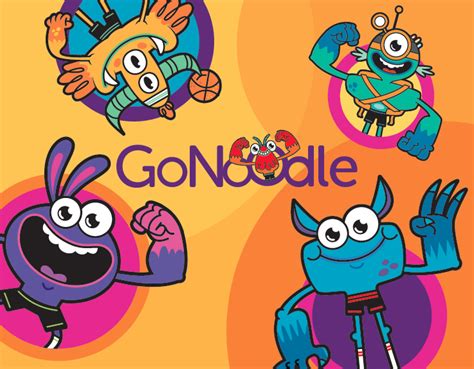